«Практические приемы формирования навыков звукобуквенного и слогового анализа у дошкольников с нарушением речи»
Медведева Евгения Вадимовна, учитель - логопед ЦПМПК
Дисграфия – частичное расстройство процесса письма, связанное с недостаточной сформированностью психических функций, участвующих в реализации и контроле письменной речи.

Наиболее распространенные ошибки при дисграфии связаны с несформированностью фонематических процессов и слухового восприятия, несформированностью  зрительно-пространственных функций.
Ошибки, обусловленные несформированностью фонематических процессов и слухового восприятия
Пропуски гласных букв: всят – висят, комнта – комната;
Пропуски согласных букв: комата –комната, вей – всей;
Пропуски слогов и частей слова: стрки – стрелки;
Замена гласных: пище – пищу, сесен – сосен, люгкий – легкий;
Замена согласных: тва – два, роча – роща;
Перестановки букв и слогов: онко – окно;
Недописывание букв и слогов: чере – через, на ветка – на ветках,
Наращивание слов лишними буквами и слогами: детити – дети, снег = снег, диктанат – диктант;
Искажение слова: мальни – маленький, чайщик – чащи;
 Слитное написание слов и их произвольное деление:  два – два, бойчасов – бой часов;
 Неумение определить границы предложения в тексте, слитное написание предложений: Снег покрыл всю землю. Белым ковром. замерзла Речка птицам голодно.- Снег покрыл всю землю белым ковром. Замерзла речка. Птицам голодно.
 Нарушение смягчения согласных: болшой – большой, мач – мяч, умчалис – умчались;
Ошибки, обусловленные несформированностью  зрительно-пространственных функций
Замена букв, отличающихся разным положением в пространстве:
ш – т, д – в, д – б;
Замена букв, отличающихся различным количеством одинаковых элементов: и – ш, ц – щ;
Замена букв, имеющих дополнительные элементы: и – ц, ш – щ, п – т, х – ж, л – м;
Зеркальное написание букв: с, э, ю;
Пропуски, лишние или неправильно расположенные элементы букв.
Профилактикой этих ошибок будут игры и упражнения на развитие фонематического слуха и зрительного восприятия.
Игры на развитие фонематического слуха:
подними руку, если услышишь гласный звук «о» среди других гласных 

хлопни в ладоши, если услышишь согласный звук «к» среди других согласных 

Повторение за логопедом слогового ряда: со звонкими и глухими звуками; с шипящими и свистящими; с сонорами

Называние слов с заданным звуком.
Определить наличие звука в названии картинок: выбрать те, в которых есть звук «ш»
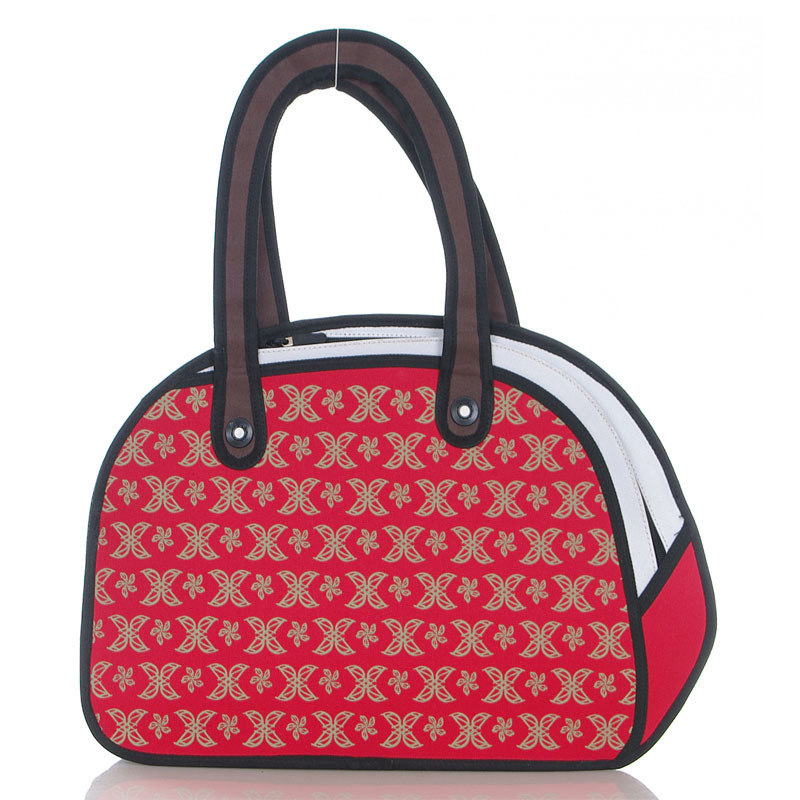 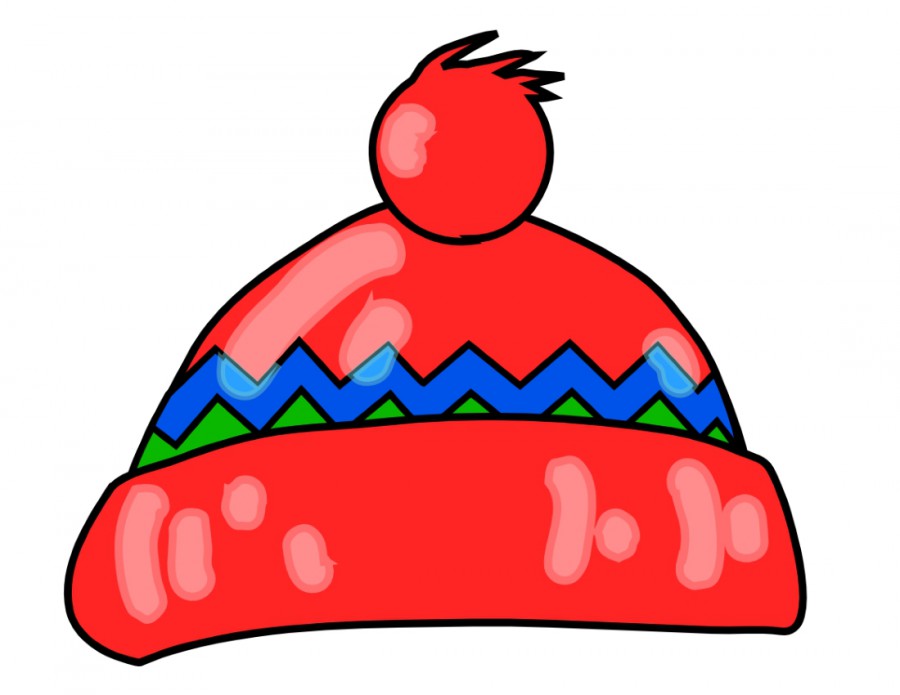 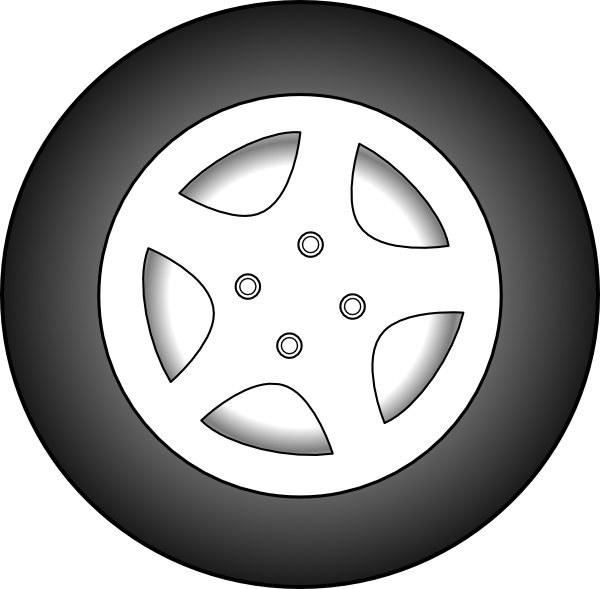 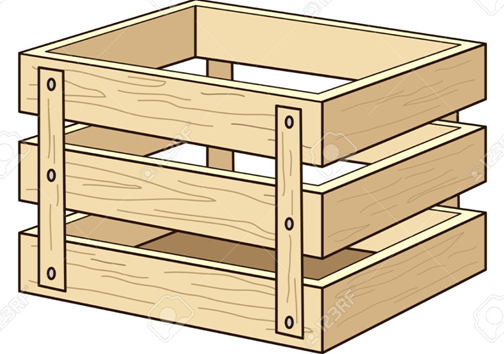 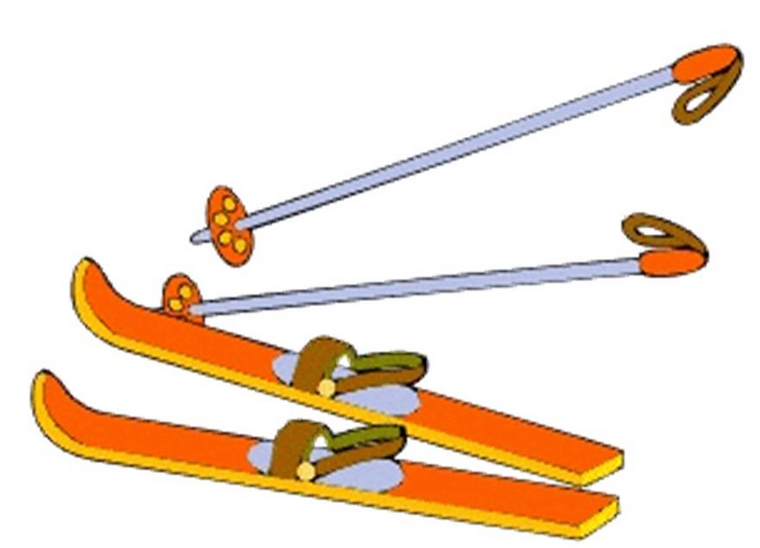 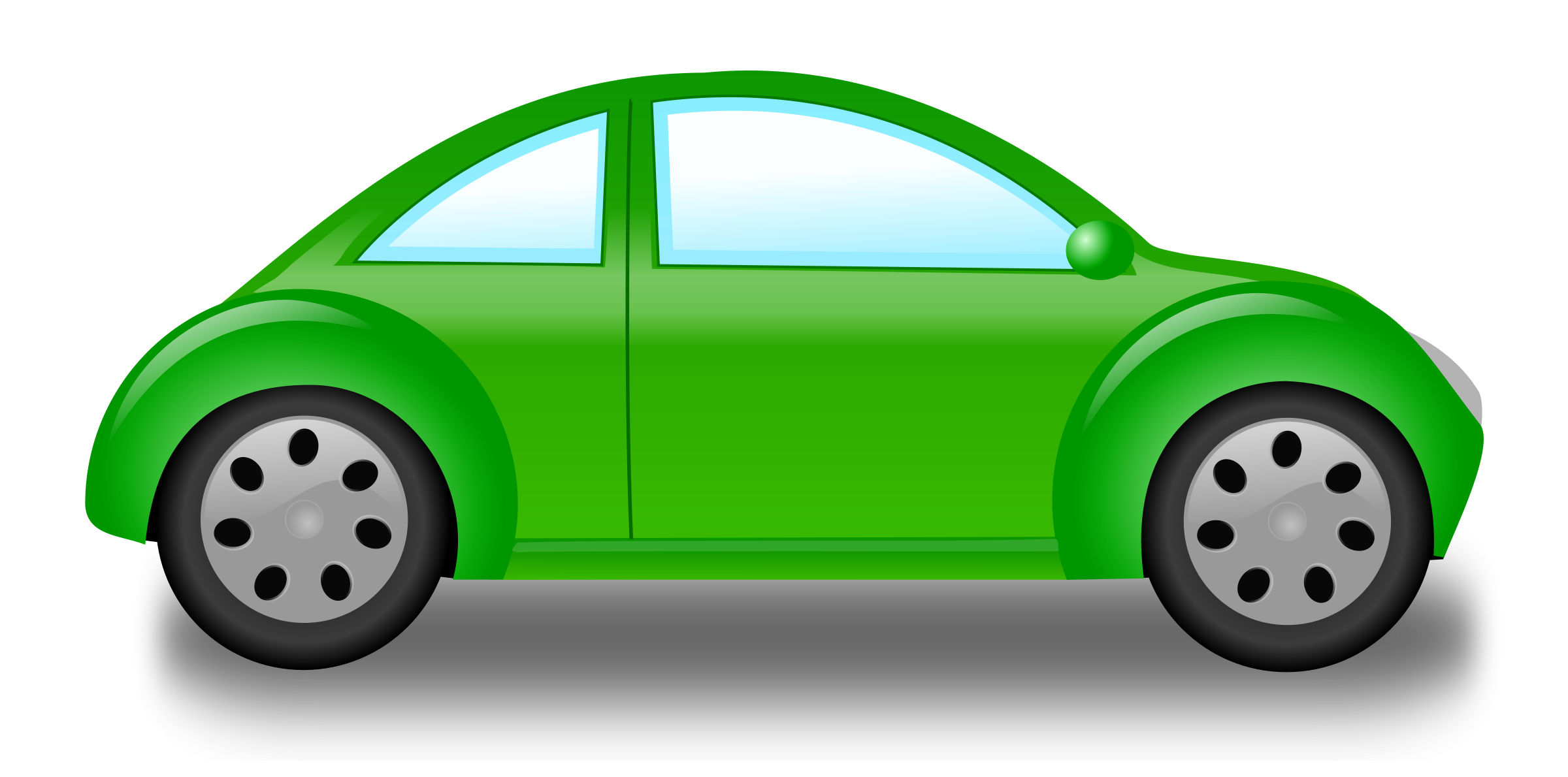 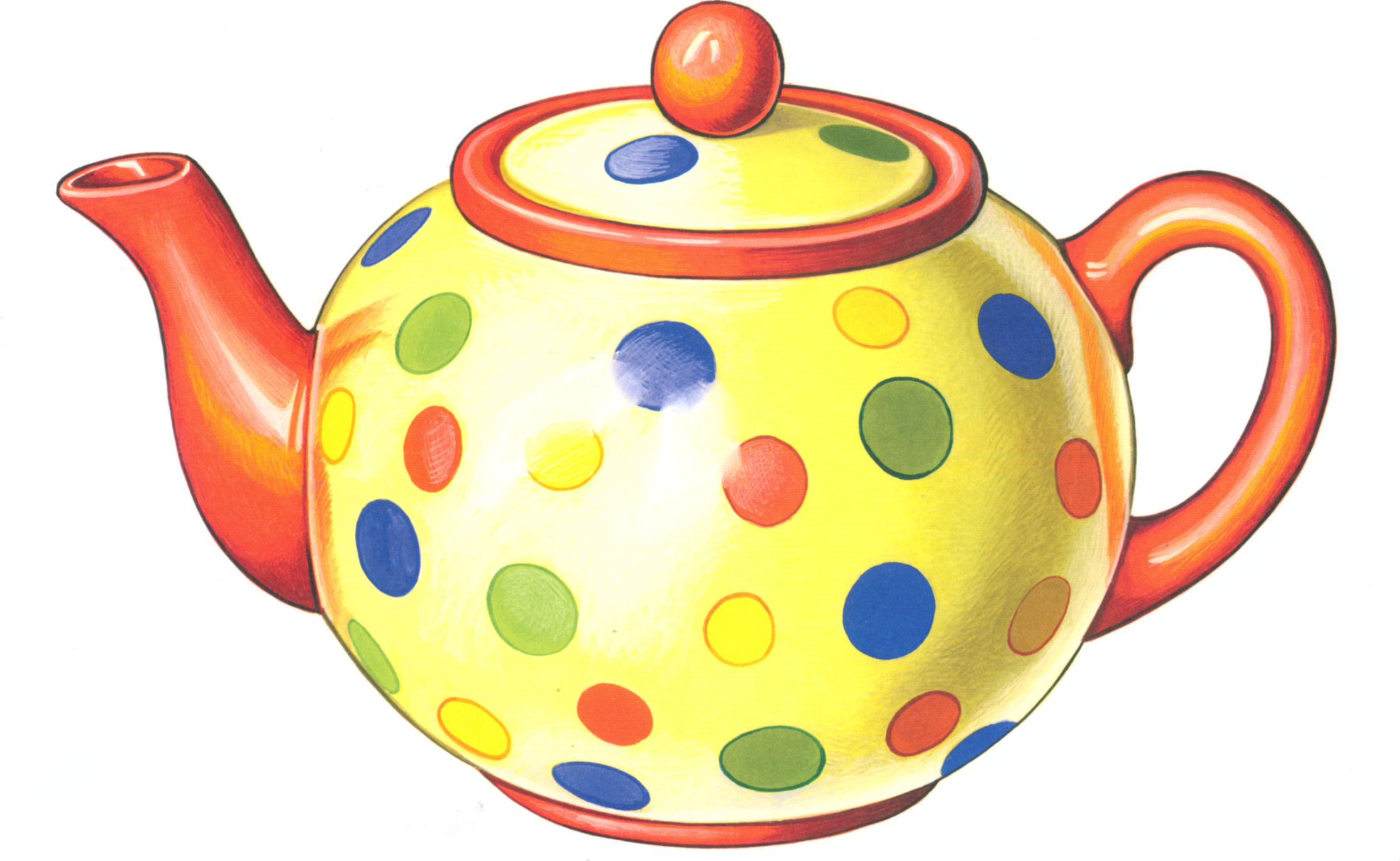 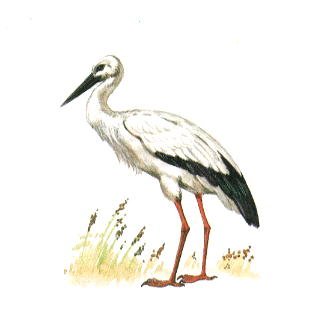 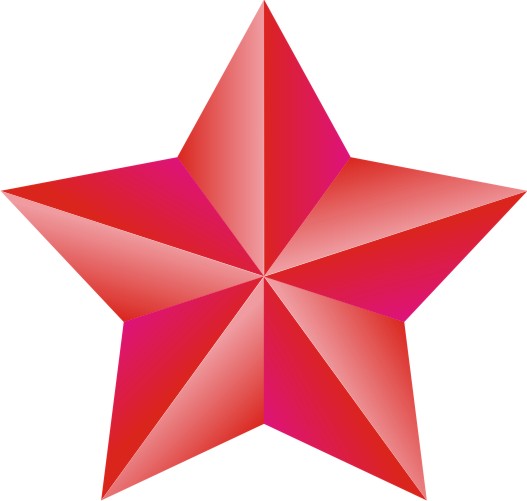 название картинок и определение отличий в названиях
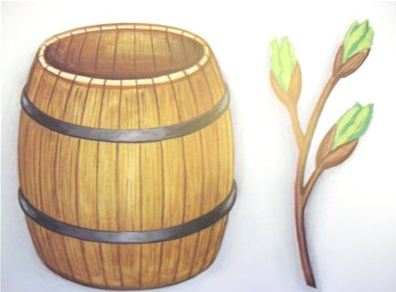 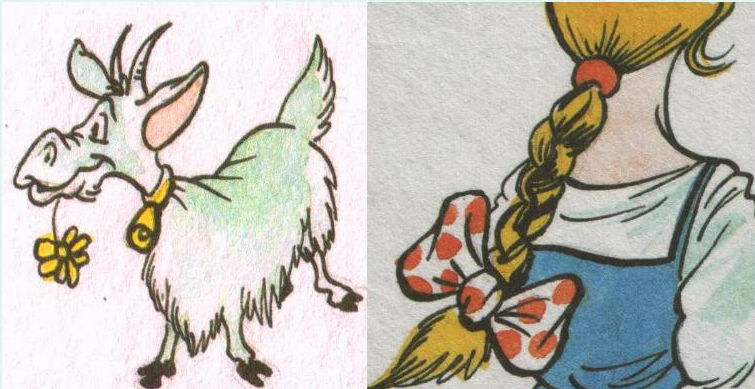 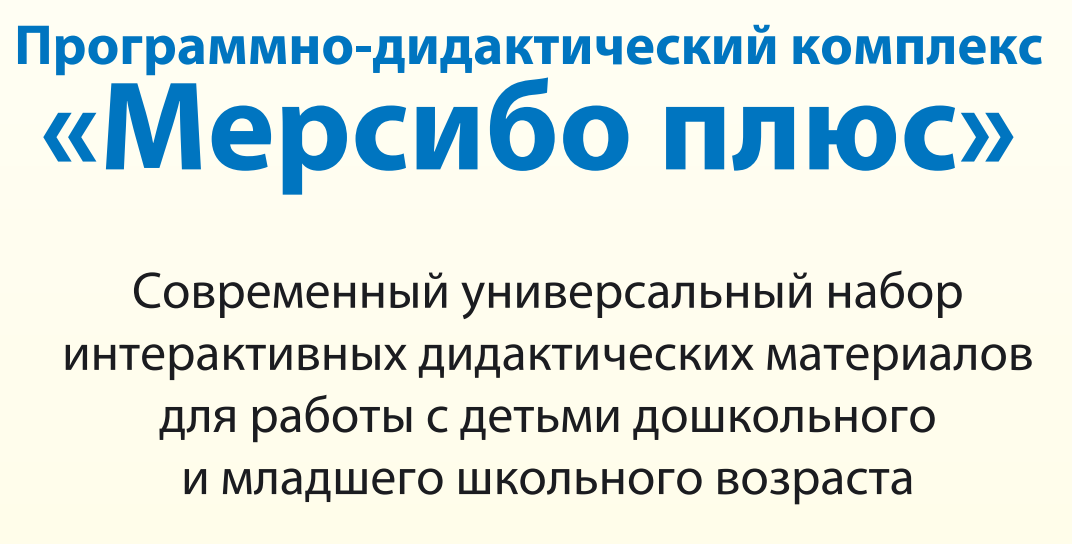 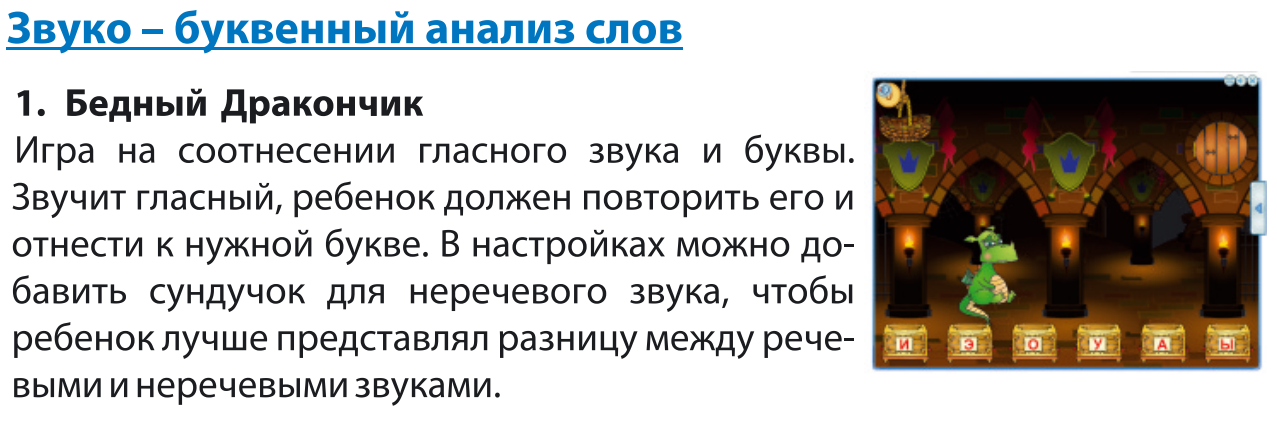 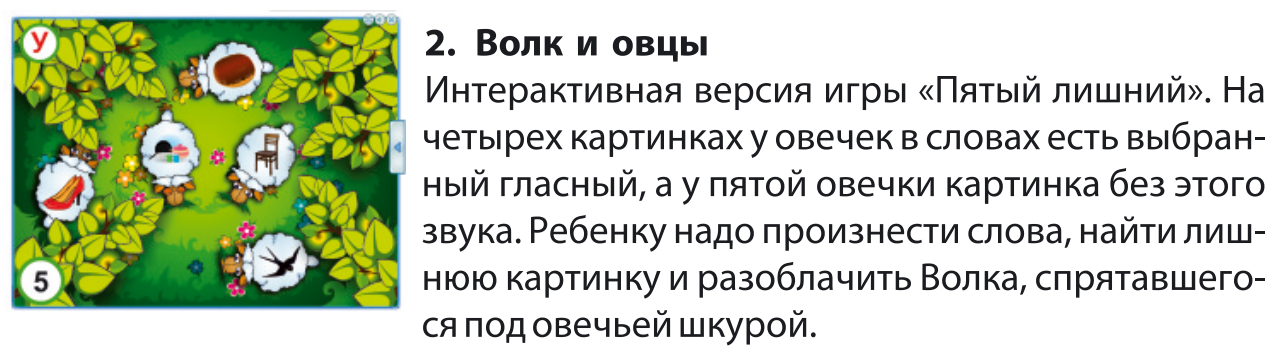 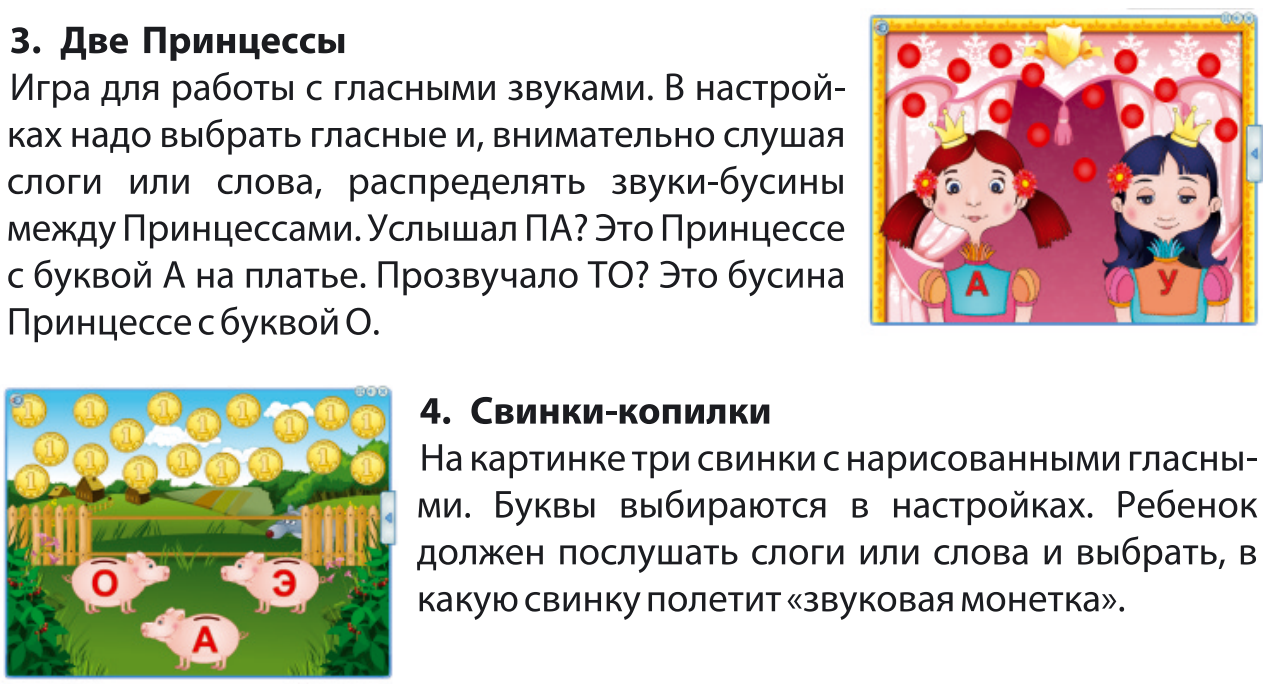 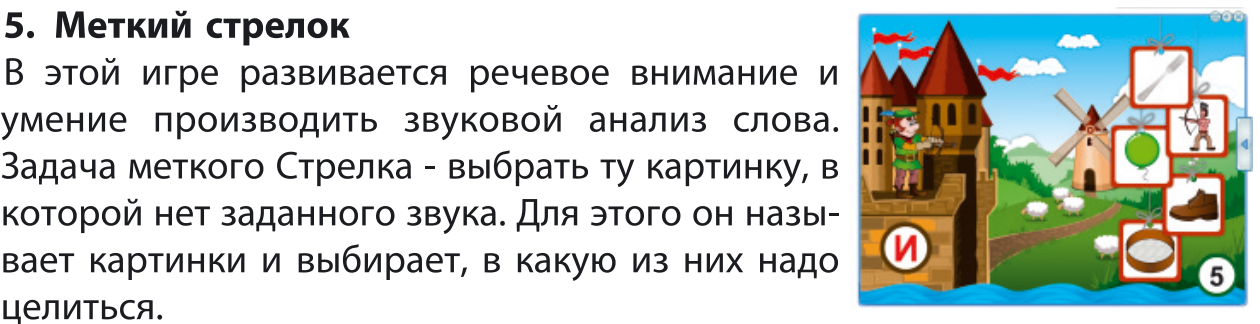 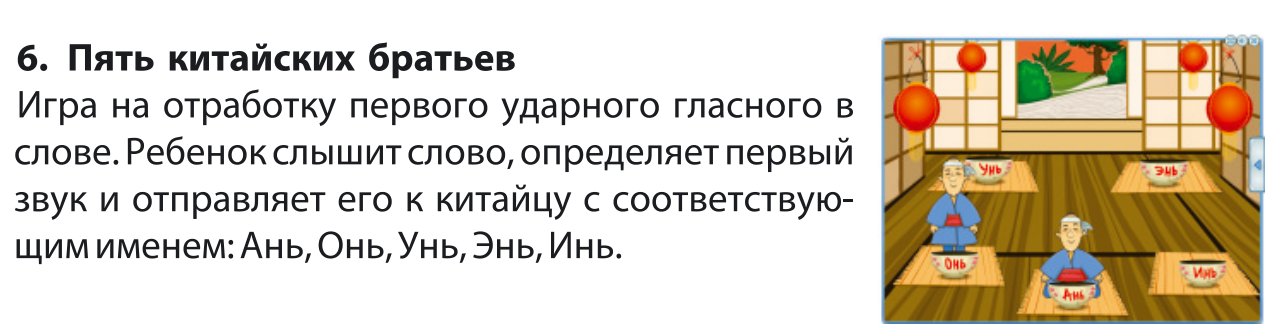 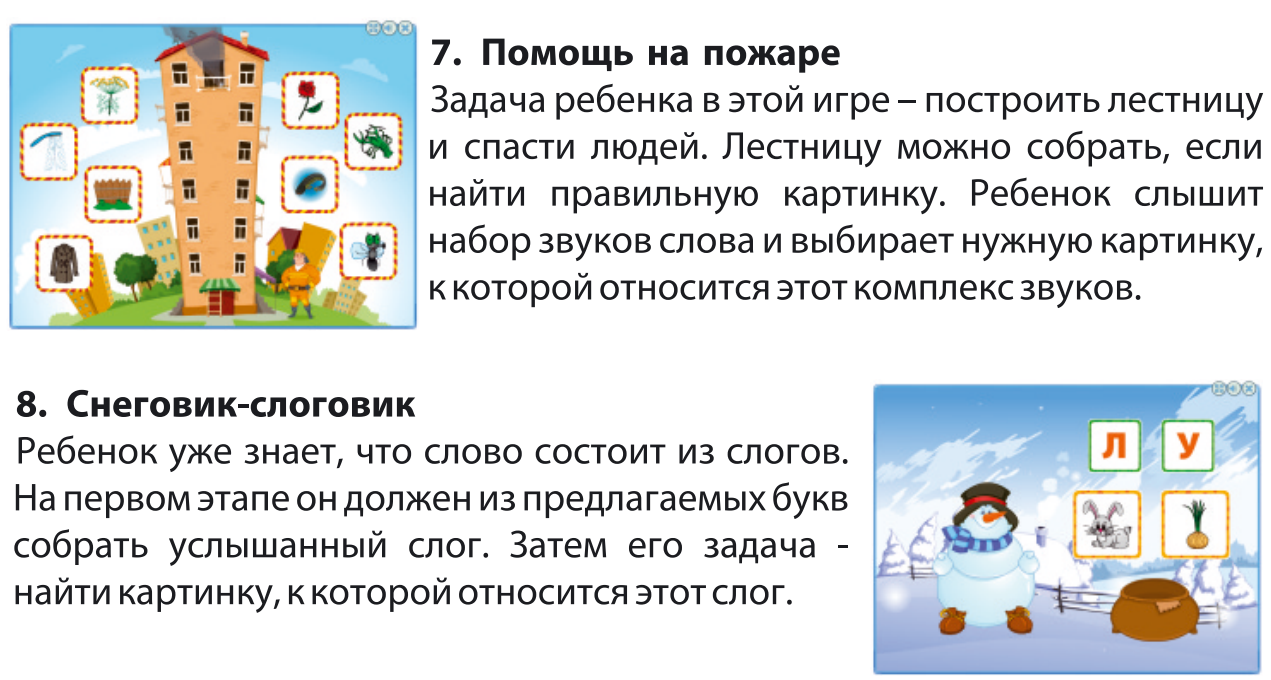 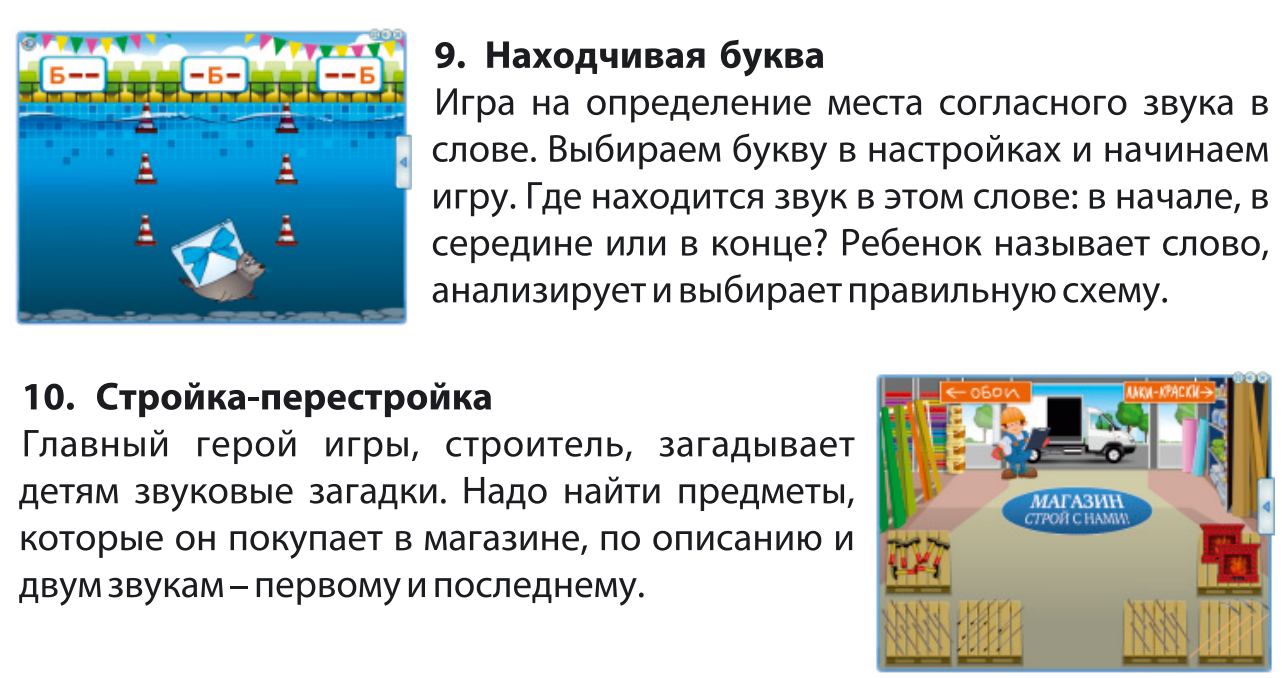 Игры на развитие внимания, зрительного восприятия, пространственной ориентировки

Начинать нужно с развития ориентировки в пространстве:
 - ориентировка в собственном теле (покажи правой рукой левую щеку, левой рукой – правый глаз и т.п.);
- ориентировка в пространстве кабинета (назови предметы, которые находятся слева, справа; встань так, чтоб стол находился справа от тебя и т.п.)
Игры на развитие внимания, зрительного восприятия, пространственной ориентировки
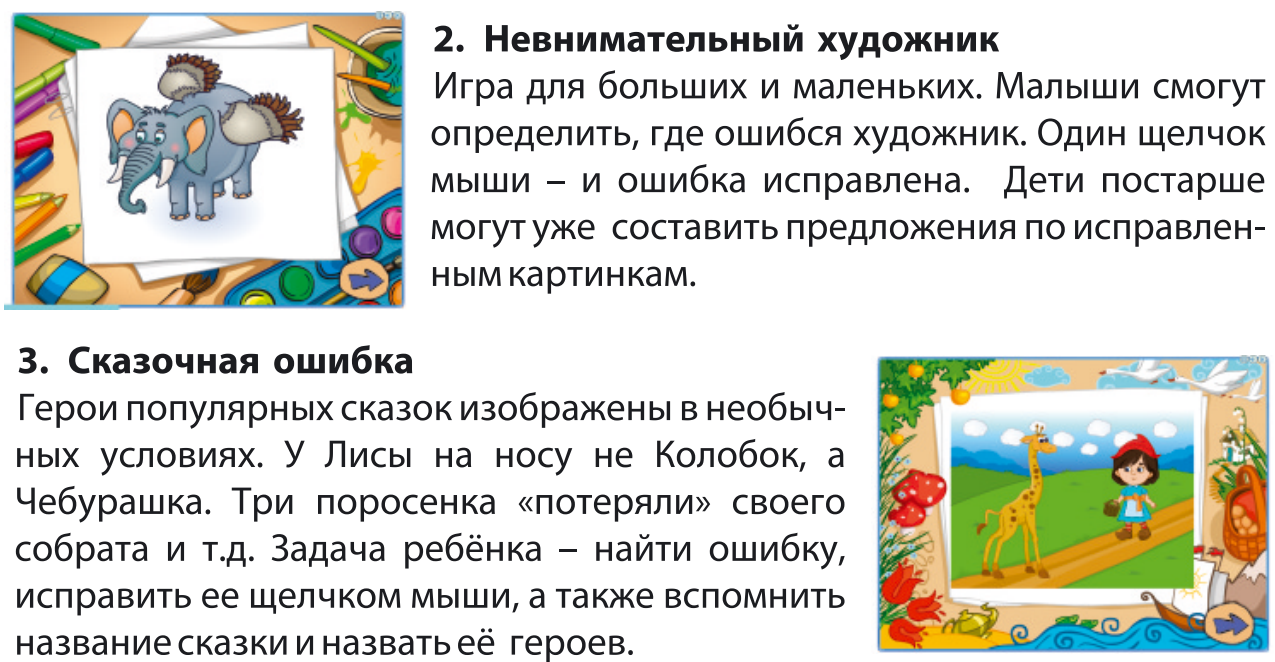 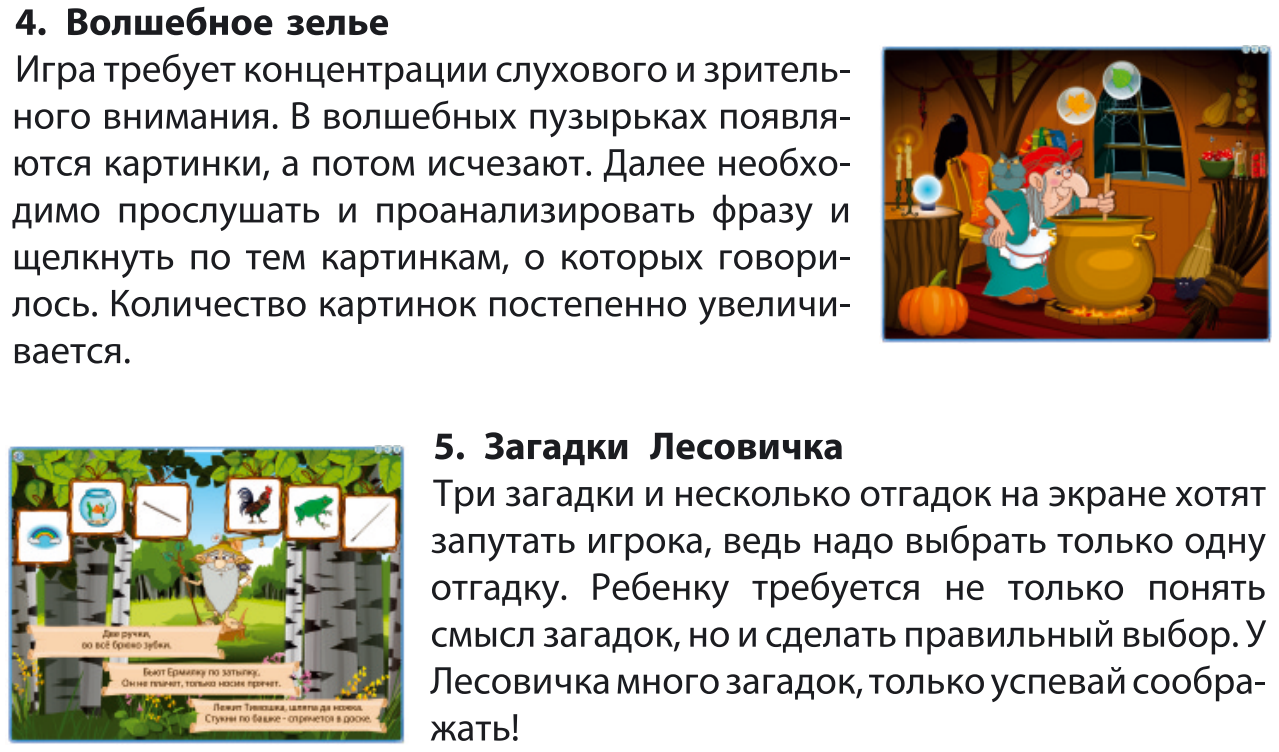 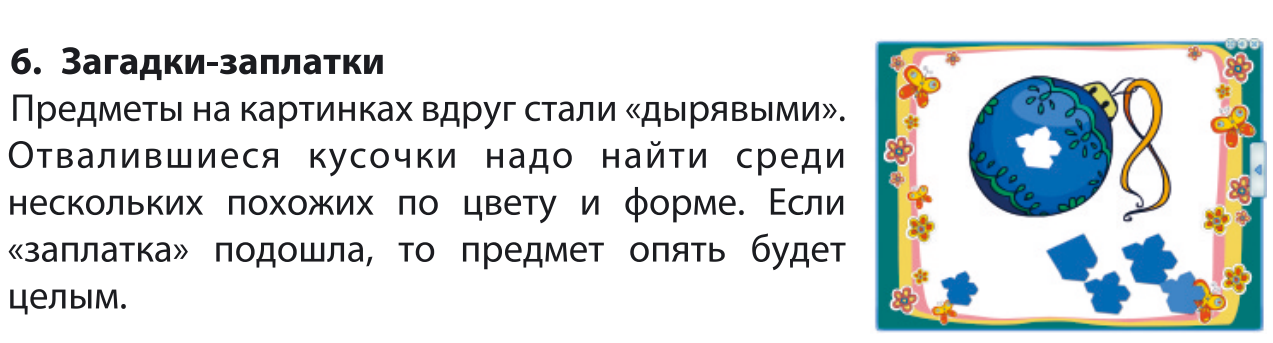 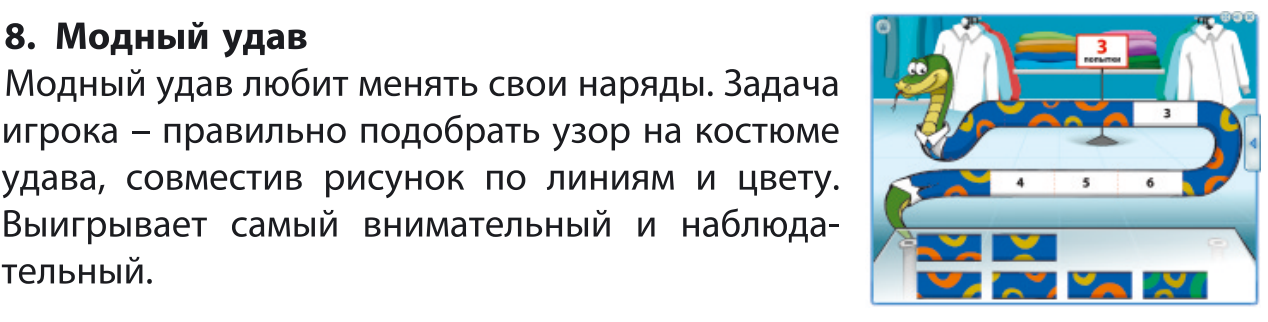 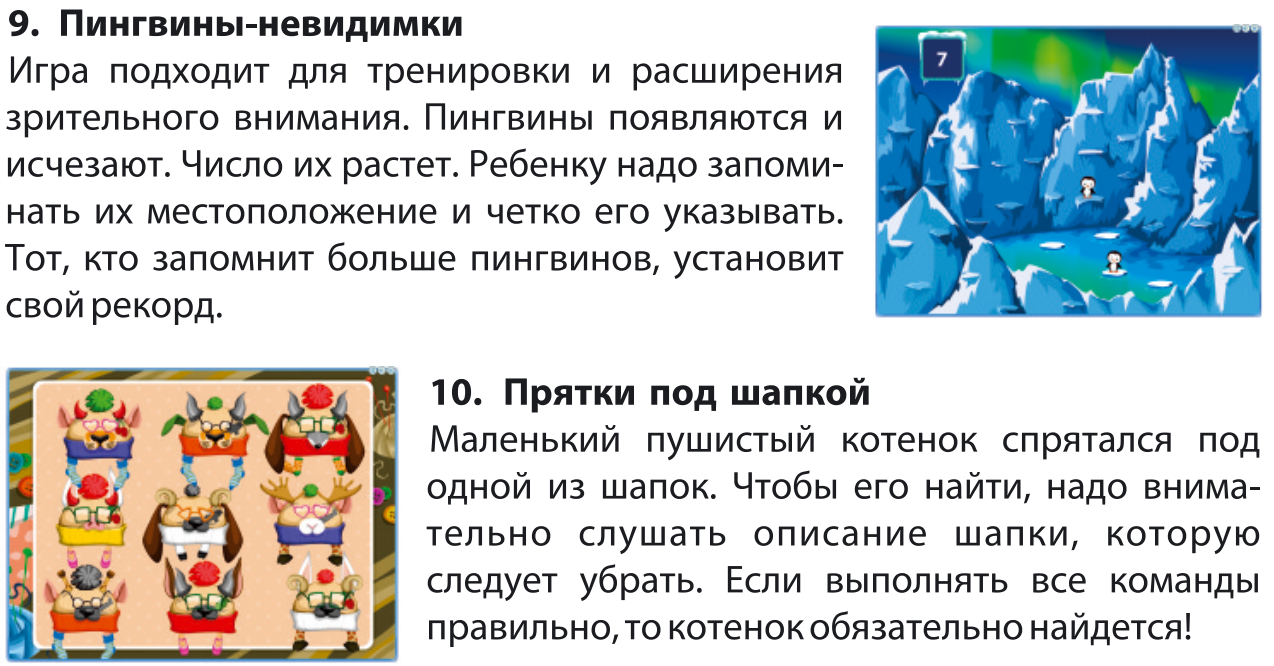 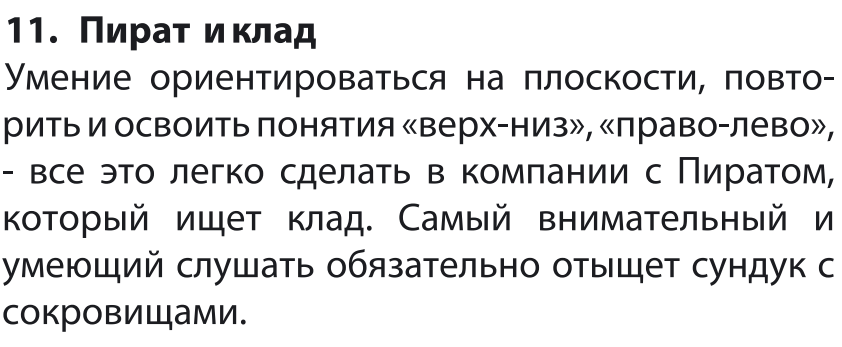 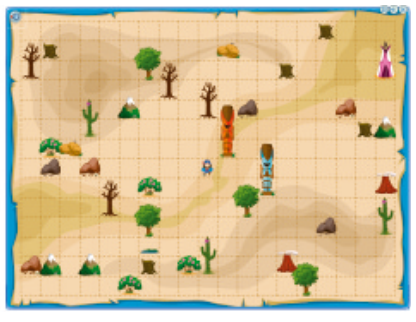 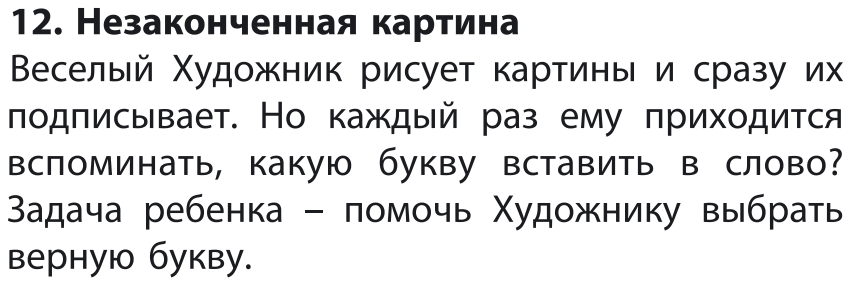 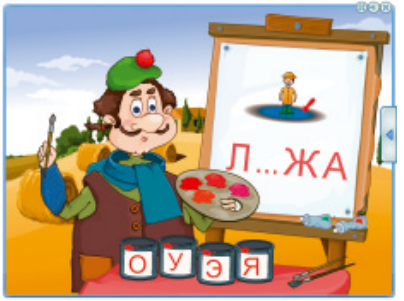 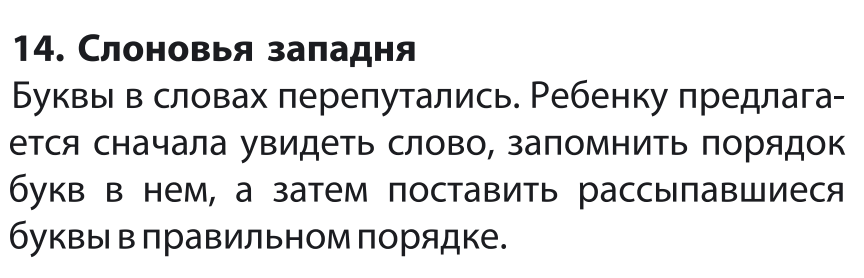 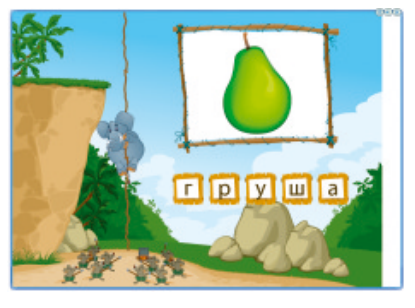 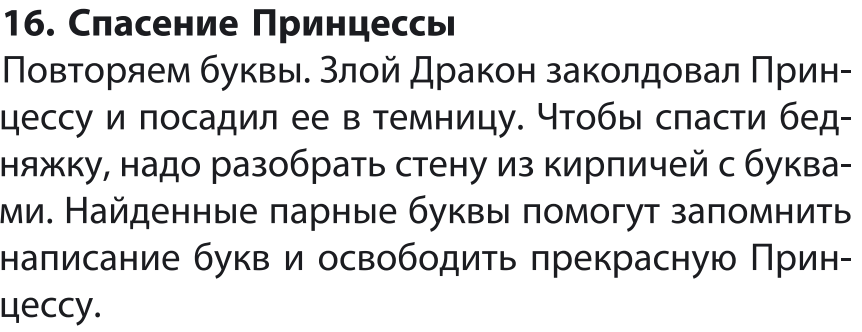 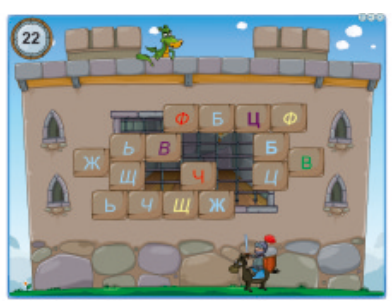 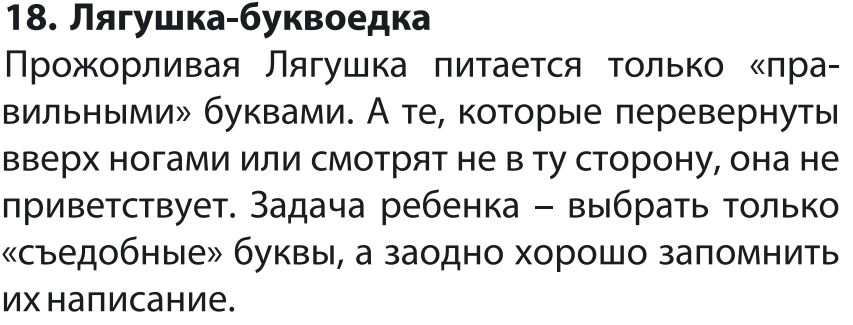 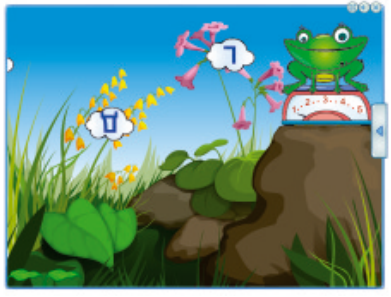 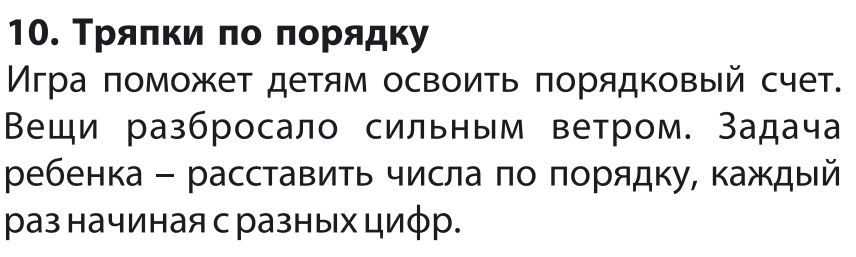 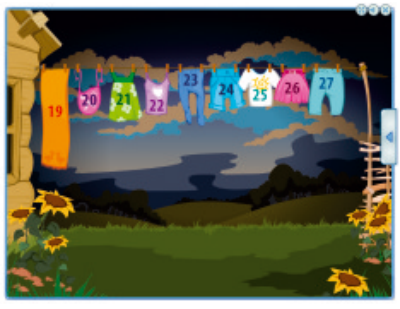 База интерактивных игр «Мерсибо плюс» позволяет формировать у ребенка навыки звукобуквенного анализа и способствует развитию зрительного восприятия в наиболее эффективной форме –  игре. Программно-дидактический комплекс «Мерсибо плюс» полностью отвечает требованиям времени, условиям, в которых работают современные педагоги.
На основе игр «Мерсибо» можно разработать наглядный дидактический материал для работы с детьми.
Использование компьютерных игр не может полностью исключить использование классических упражнений.
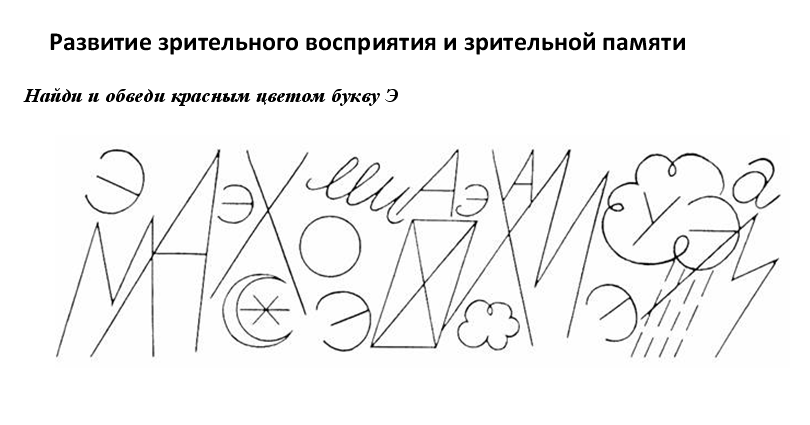 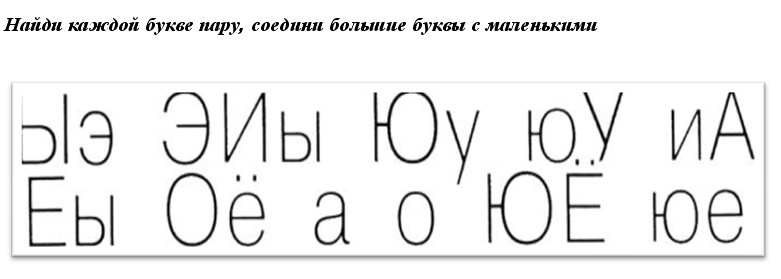 Разумное сочетание дидактических игр и современных компьютерных программ позволяет достичь хорошего результата.
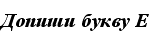 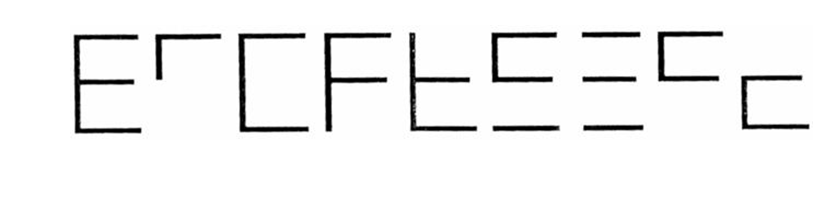 Материалы семинара будут размещены на сайте ГБУ ДО «Центр помощи детям»: www.centr45.ru


Спасибо за внимание!